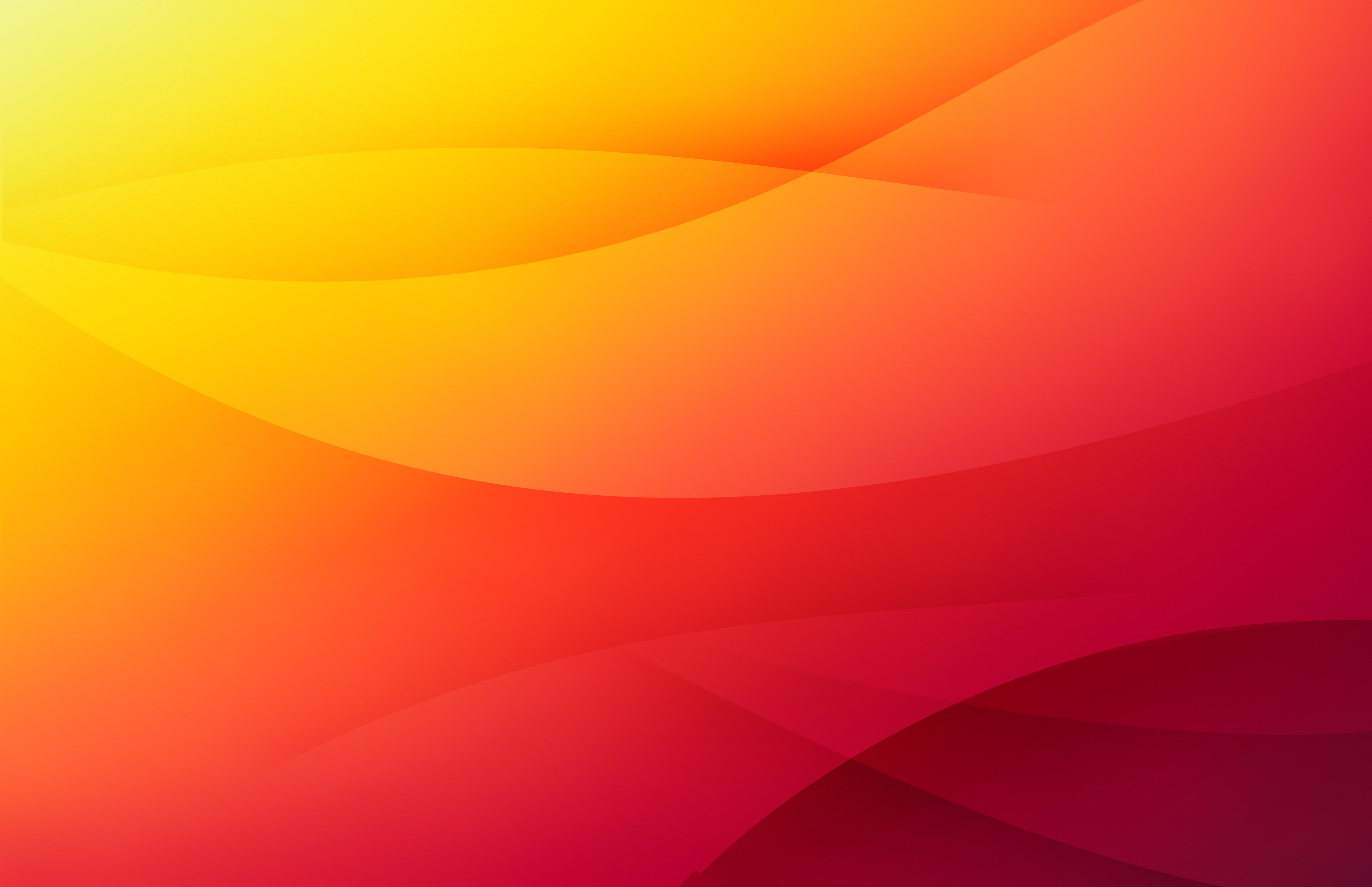 1
耶和華戰記
出埃及記 17:8-16
2025/2/16
PCC                                  杜牧
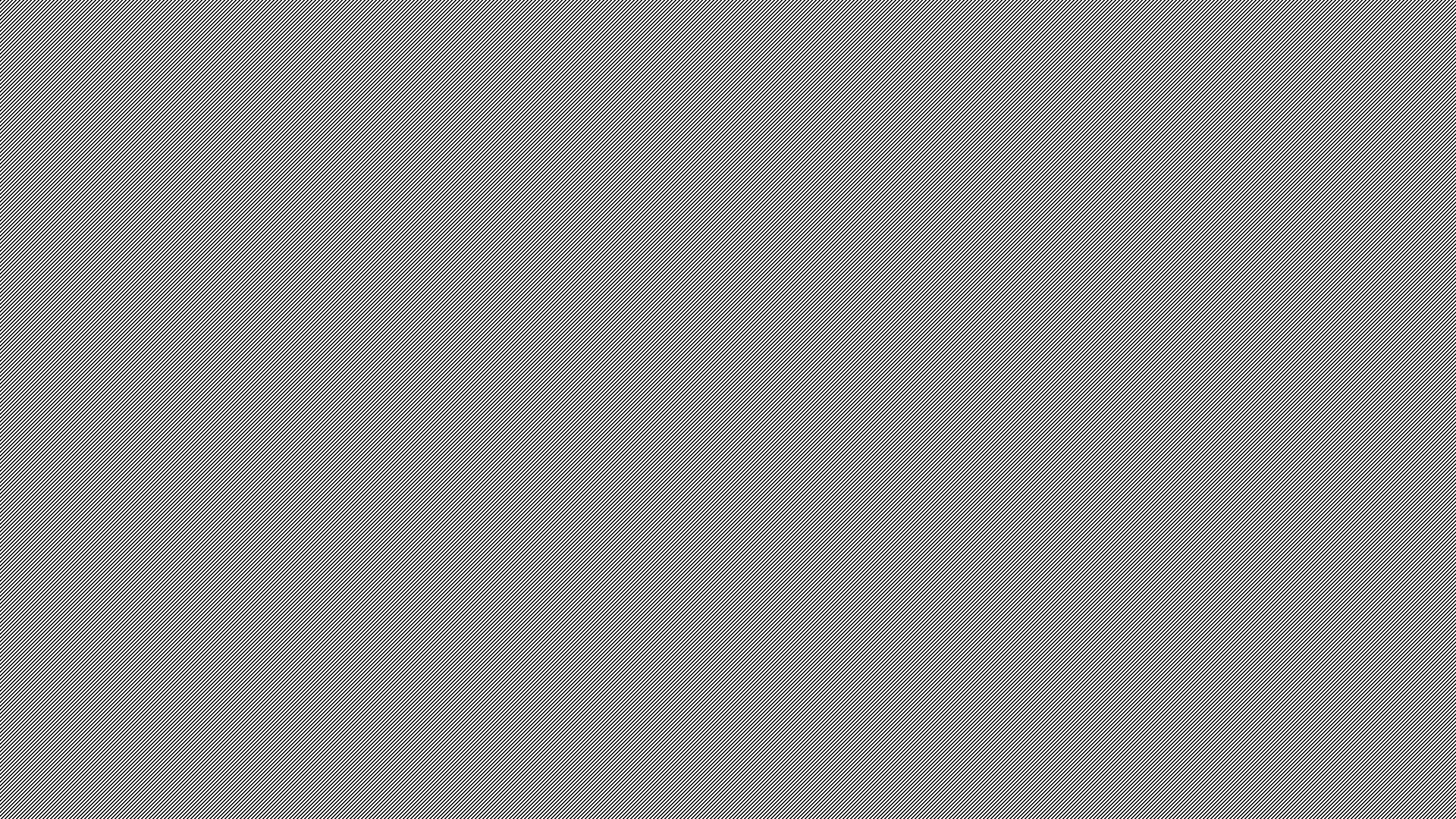 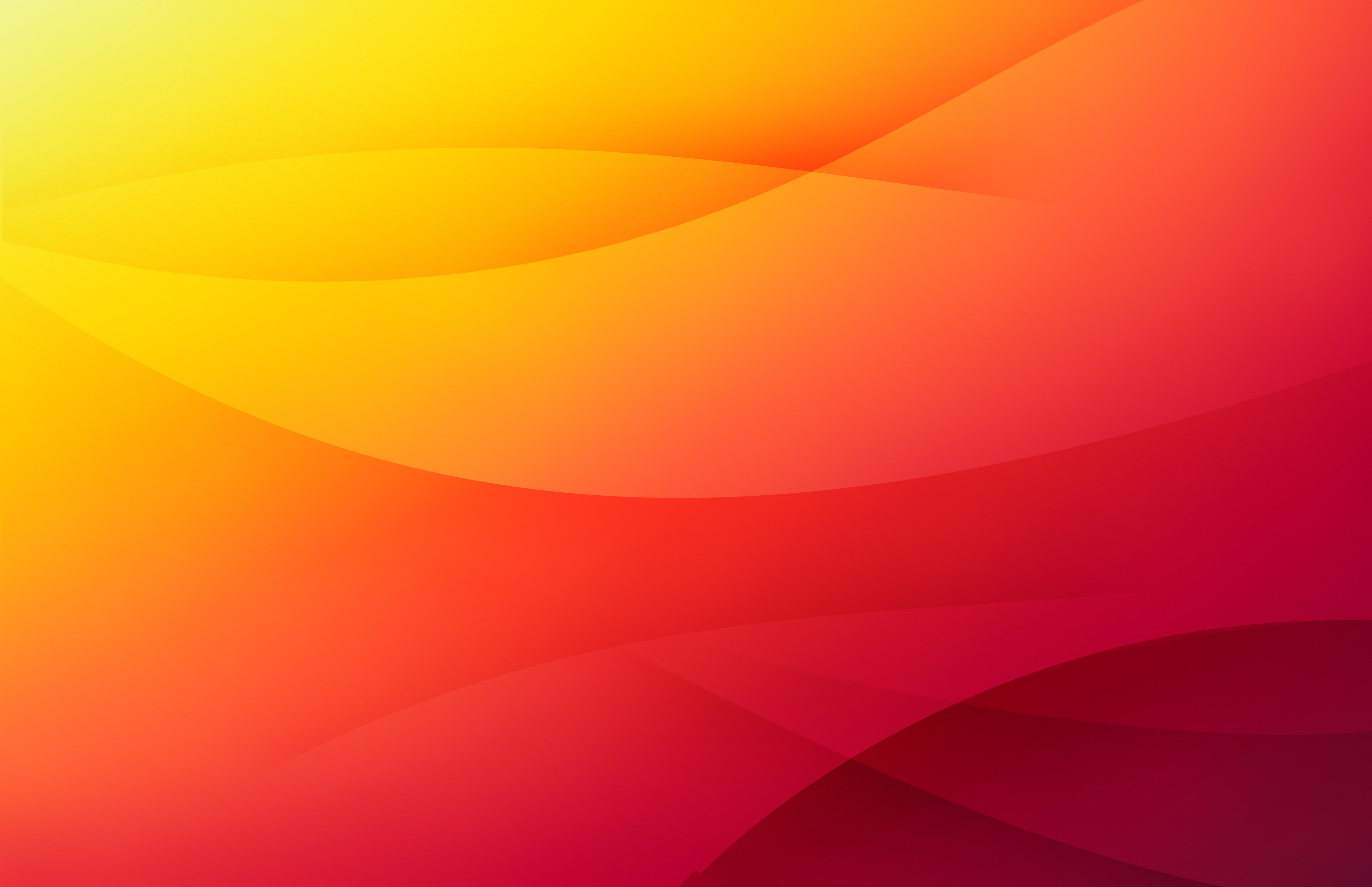 2
耶和華戰記
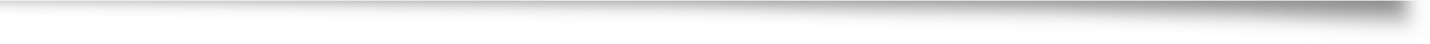 耶和華的全軍. 
耶和華作戰.
耶和華是戰士.
耶和華尼西.
2025/2/16
PCC                                  杜牧
3
耶和華的全軍 (出12:41; 13:17-18)
12:41 正滿四百三十年的那一天，耶和華的全軍從埃及地出來了。 
13:17 法老放百姓走的時候，非利士人之地的路雖近，　神卻不領他們從那裏走，因為　神說：「恐怕百姓遇見戰爭就後悔，轉回埃及去。」 18 　神領百姓繞道而行，走曠野的路到紅海。以色列人出埃及地，都帶着兵器上去。
2025/2/16
PCC                                  杜牧
4
耶和華作戰 (出14:25; 30-31)
14:25埃及人說：「我們從以色列人面前逃跑吧！因耶和華為他們作戰，攻擊埃及了。」
30 那一日，耶和華拯救以色列脫離埃及人的手。以色列人看見埃及人死在海邊。 31 以色列人看見耶和華向埃及人所施展的大能，百姓就敬畏耶和華，並且信服耶和華和他的僕人摩西。
2025/2/16
PCC                                  杜牧
5
耶和華是戰士 (出15:1-3)
15:1那時，摩西和以色列人向耶和華唱這歌，說：「我要向耶和華歌唱，因他大大得勝，將馬和騎馬的投在海中。2 耶和華是我的力量，是我的詩歌，他也成了我的拯救。這是我的　神，我要讚美他；我父親的　神，我要尊崇他。3 耶和華是戰士；耶和華是他的名。
2025/2/16
PCC                                  杜牧
6
出埃及記 17:8-16  耶和華尼西
8 那時，亞瑪力來到利非訂，和以色列爭戰。 9 摩西對約書亞說：「你為我們選出人來，出去和亞瑪力爭戰。明天我要站在山頂上，手裏拿着　神的杖。」 10 於是，約書亞照着摩西對他所說的話去做，和亞瑪力爭戰。摩西、亞倫和戶珥都上了山頂。
2025/2/16
PCC                                  杜牧
7
耶和華戰記
A. 聽從召命-神的吩咐(8-10)
1. 神的僕人-團隊與分工
2. 神的杖-同在與能力
2025/2/16
PCC                                  杜牧
戴德生
信靠上帝
PCC                                  杜牧
2025/2/16
8
9
出埃及記 17:8-16  耶和華尼西
11 摩西何時舉手，以色列就得勝；何時垂手，亞瑪力就得勝。 12 但摩西的雙手沉重，他們就搬一塊石頭來放在他下面，他就坐在上面。亞倫與戶珥扶着他的手，一個在這邊，一個在那邊，他的手就穩住，直到日落。 13 約書亞用刀打敗了亞瑪力和他的百姓。
2025/2/16
PCC                                  杜牧
10
耶和華戰記
A. 召命-神的吩咐(8-10)
B. 倚靠-神的方法(11-13)
1. 舉手-以色列得勝
2. 軟弱-神賜夥伴
3. 人的刀-神的工具
2025/2/16
PCC                                  杜牧
11
撒母耳記上 14:6
6 約拿單對拿兵器的青年說：「來，我們過去到那些未受割禮之人的駐軍那裏，或者耶和華為我們施展能力，因為耶和華使人得勝，不在乎人多人少。」
2025/2/16
PCC                                  杜牧
12
戴德生
我們若按神的方法，去做神的工作，必不會缺乏神的供應。
2025/2/16
PCC                                  杜牧
13
出埃及記 17:8-16  耶和華尼西
14 耶和華對摩西說：「你要把這事記錄在書上作紀念，又念給約書亞聽：我要把亞瑪力的名字從天下全然塗去。」 15 摩西築了一座壇，起名叫「耶和華尼西」。 16 他說：「我指着耶和華的寶座發誓，耶和華必世世代代和亞瑪力爭戰。」
2025/2/16
PCC                                  杜牧
14
耶和華戰記
A. 召命-神的吩咐(8-10)
B. 倚靠-神的方法(11-13)
C. 旌旗-神得勝旗號(14-16)	
1. 記錄-神子民勝利原因 
2. 築壇-神的榮耀
3. 使命-神的旨意
2025/2/16
PCC                                  杜牧
15
撒母耳記上 17:47
47 又使這裏的全會眾知道，耶和華使人得勝，不是用刀用槍，因為戰爭全在乎耶和華。他必將你們交在我們手裏。」大衛
2025/2/16
PCC                                  杜牧
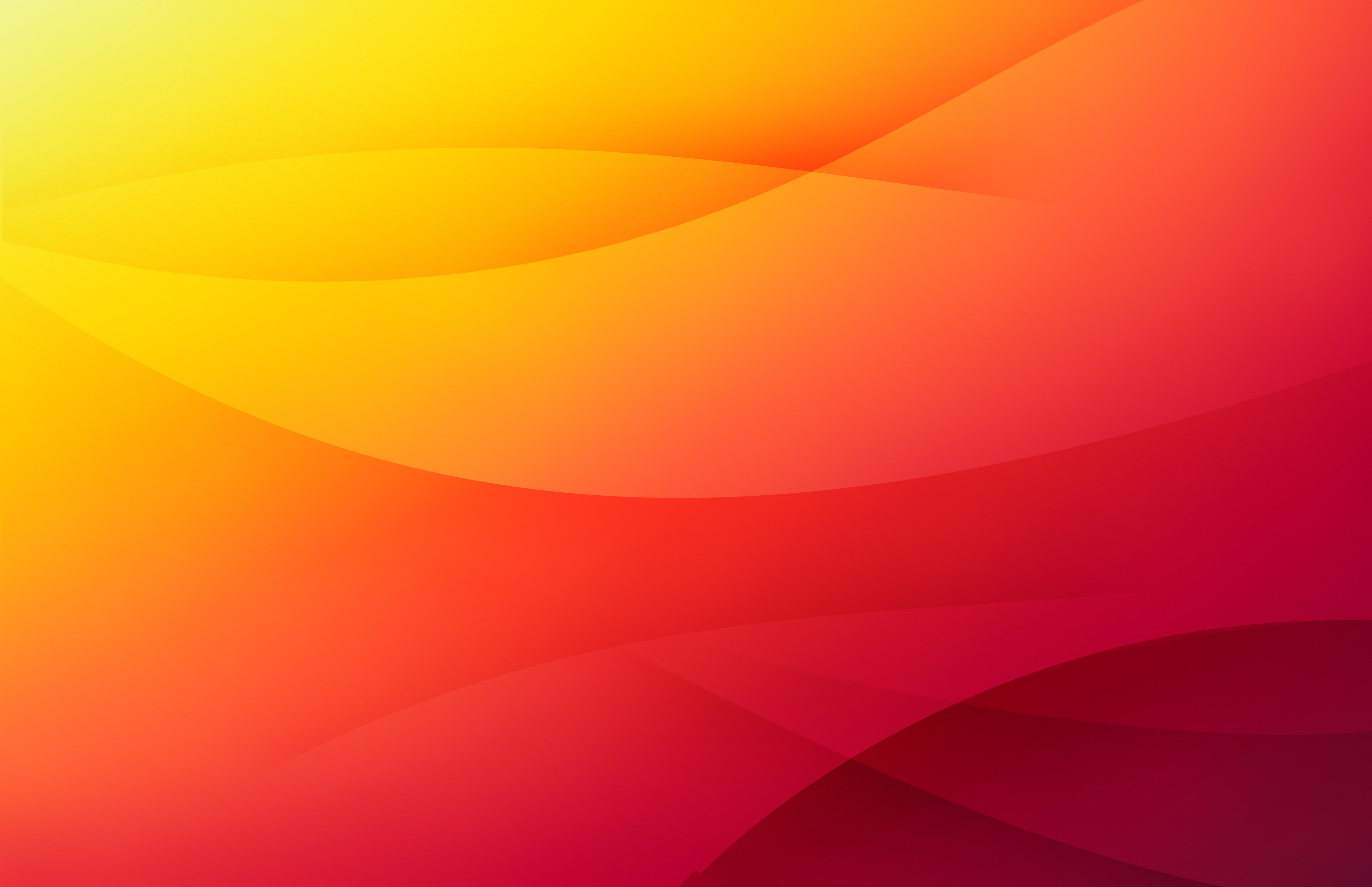 16
耶和華戰記
耶和華的全軍. 
耶和華作戰.
耶和華是戰士.
耶和華尼西.
2025/2/16
PCC                                  杜牧
17
CIM 中國內地會
使團眾同工若是敬虔明哲(godly & wise)，常常在愛和合一(love & unity)中行事，在重要的關鍵時刻，就必能洞察主的指引；反之，若偏離此道，則變得毫無作為，了無價值。內地會必須滿有主的生命(a living body)，與主活潑契合(in fellowship with God)，否則，不能為主所用，也不值得存在。                   戴德生
2025/2/16
PCC                                  杜牧
18
記取:
1. 只求安逸成為奴隸，追求享受困於曠野，           	聽主吩咐，忠心跟隨，踏進迦南。
2. 神為元帥，作主精兵，高舉旌旗，靠主得勝。
3. 36載與神同跑享神恩，忠心向著標竿事奉神，    	結果更豐遍傳康城頌，生命活祭共獻耀主名。
2025/2/16
PCC                                  杜牧